Entrenamiento en pruebas objetivas
Decisiones Financieras y Administrativas
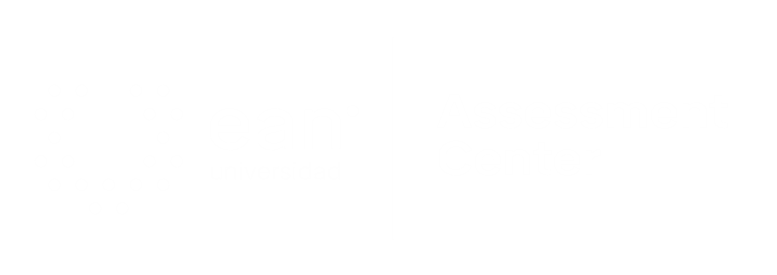 Apreciados docente y estudiantes
El siguiente entrenamiento está diseñado para que puedan familiarizarse con la estructura y funcionamiento de las pruebas objetivas. Con este documento ustedes tendrán la posibilidad de conocer en detalle los principales componentes de los ítems que conforman la prueba objetiva.

Este entrenamiento ha sido construido con información equivalente a la que se encuentra en las pruebas reales, por lo que se espera que los estudiantes obtengan herramientas esenciales para su apropiado desempeño en las pruebas.

¡Bienvenidos!
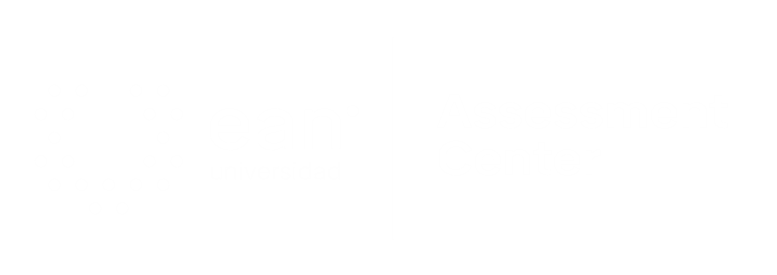 Comencemos…
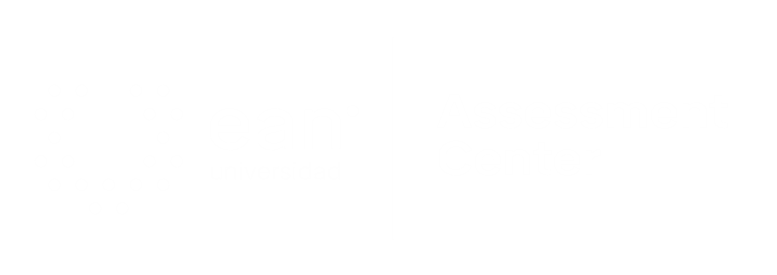 1. Caso o situación problémica
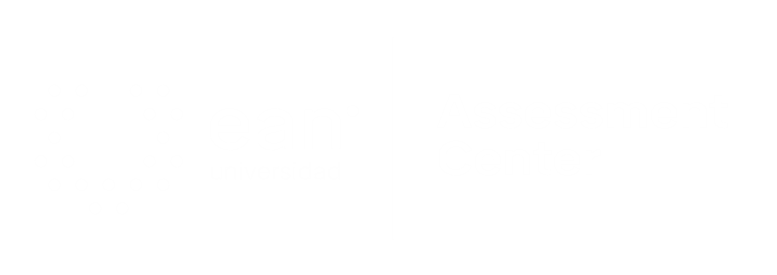 Enunciado
Aplicando el método de los altos y bajos a la información suministrada, ¿Cuál de los siguientes podría ser utilizado para estimar el costo total ($) del número de clientes que se espera atender, siendo X el número de clientes esperados?
Opciones de respuesta
a. 7.280+74X.
b. 16.080+52X.
c. 3.200+80X.
d. 40.000/X.
b
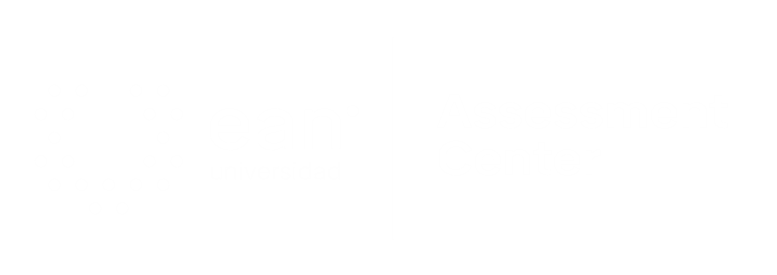 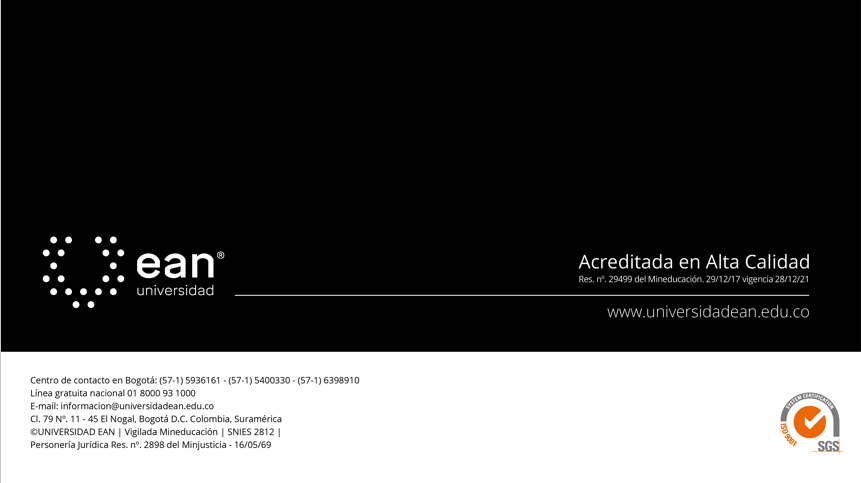